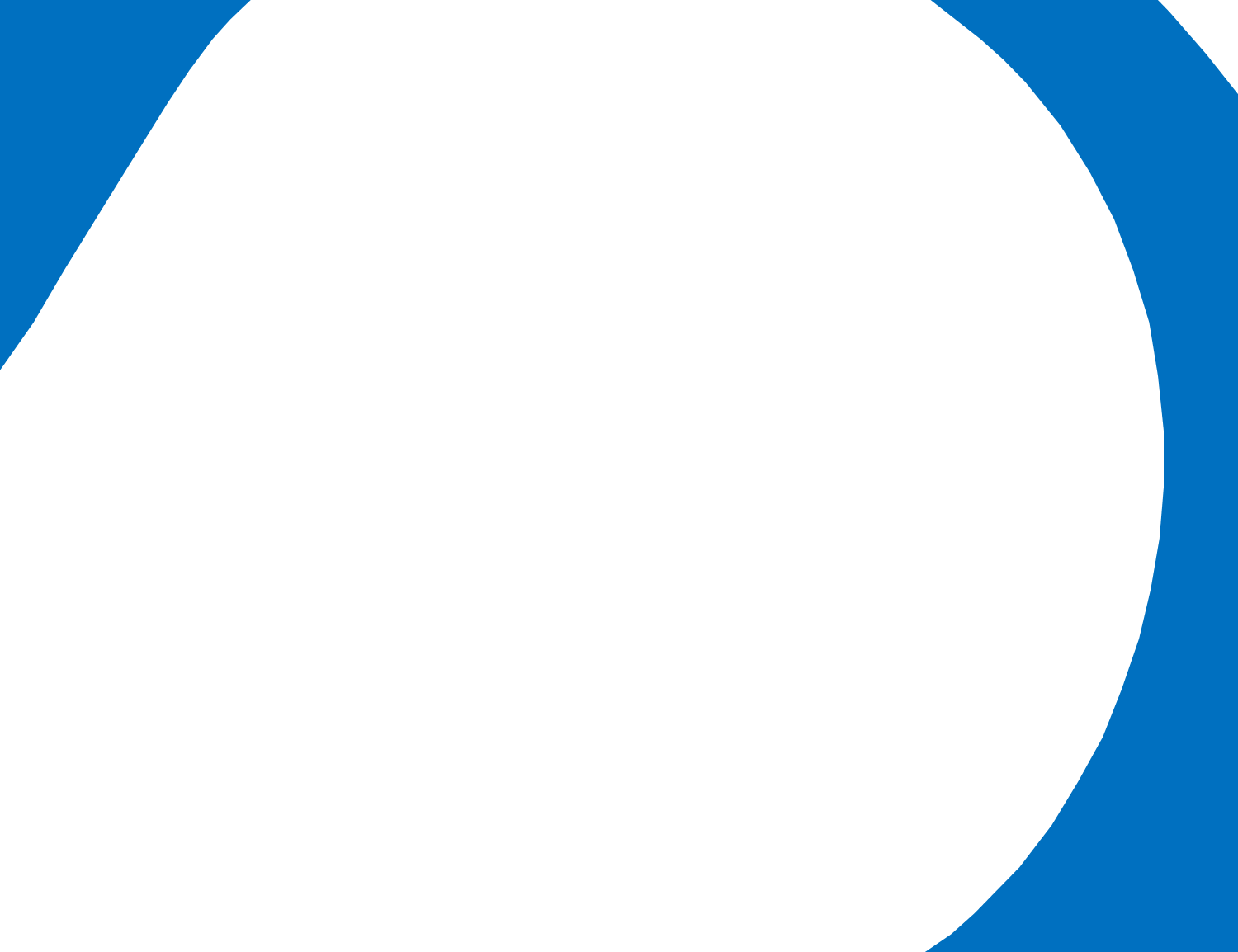 Стажування в радах графства Східного  Сассексу
Martin Kelly & David Laird

Відділ професійного навчання 
Рада графства Східного Сассексу
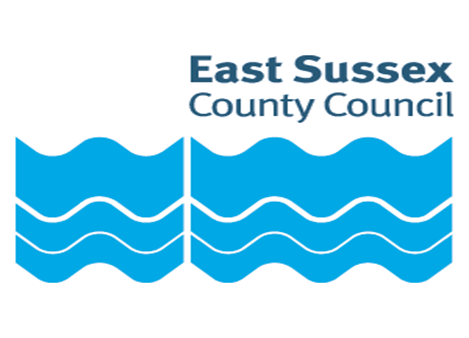 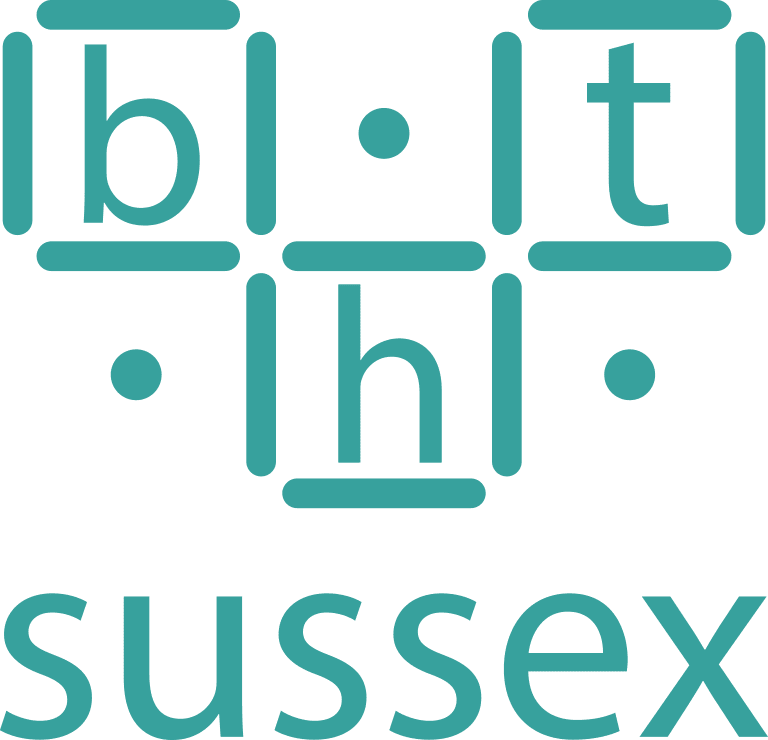 Переклад HFUSS
Стажування в Раді . 
          Що Вам потрібно знати.
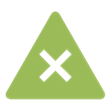 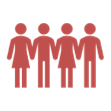 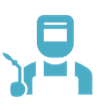 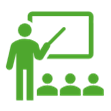 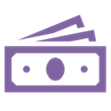 Apprenticeships
Учнівство - це професійна кваліфікація, яку працівники можуть здобувати паралельно зі своєю роботою. Учнівство охоплює всі освітні рівні аж до здобуття наукового ступеня
Будь-хто в Раді може запитати про початок стажування, пов'язаного з його роллю, і це не вплине на оплату праці чи інші умови.
Всі стажери  отримують час під час роботи для проходження виробничого навчання. Стажування також нічого не коштуватиме жодному співробітнику
Співробітники можуть проходити більше одного стажування під час роботи в Раді
Усі, хто отримав освіту за межами Великої Британії, повинні скласти іспит з математики та англійської мови перед початком стажування.
Який тип стажування я можу пройти?
Школи 
У нас є стажери: вчителі, асистенти вчителів, казначеї, вихователі та доглядачі в дитячих садках 
Наші найпопулярніші стажування - це стажування в адміністрації 
У нас є стажери в службах для дітей та дорослих, від безпосередньої допомоги до підтримки і, зрештою, до керівних посад, таких як: Соціальні працівники
 Інші стажування включають: аналітики даних, ІКТ, менеджери проектів, керівники команд та багато інших.
 Більшість ролей у раді мають можливість стажування
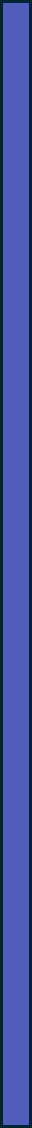 Як отримати роботу/стажування?
Підпишіться на сповіщення про стажування та вакансії на apprenticeships@eastsussex.gov.uk
Виділіть трохи часу,
 щоб ознайомитися з оголошенням про вакансії, 
описом роботи та основними
 і бажаними критеріями для цієї ролі
Отримати роботу
 в Раді,
 необов'язково стажування
Для подальшої допомоги з подачею заявки Ви 
можете звернутися до команди стажування 
за порадою та рекомендаціями.
Переконайтеся, що ви підтверджуєте свій досвід відповідно до основних критеріїв настільки, наскільки це можливо. Використовуйте приклади!
Не варто 
автоматично здаватися, якщо 
Ви не відповідаєте
 всім критеріям
Якщо ви потрапили на співбесіду, потренуйтеся заздалегідь і використовуйте метод STAR (Ситуація, Завдання, Дія, Результат) на співбесіді - ми можемо допомогти, запропонувавши тренінг з моделювання співбесіди.
Якщо у вас не вийшло з першого разу,
продовжуйте пробувати
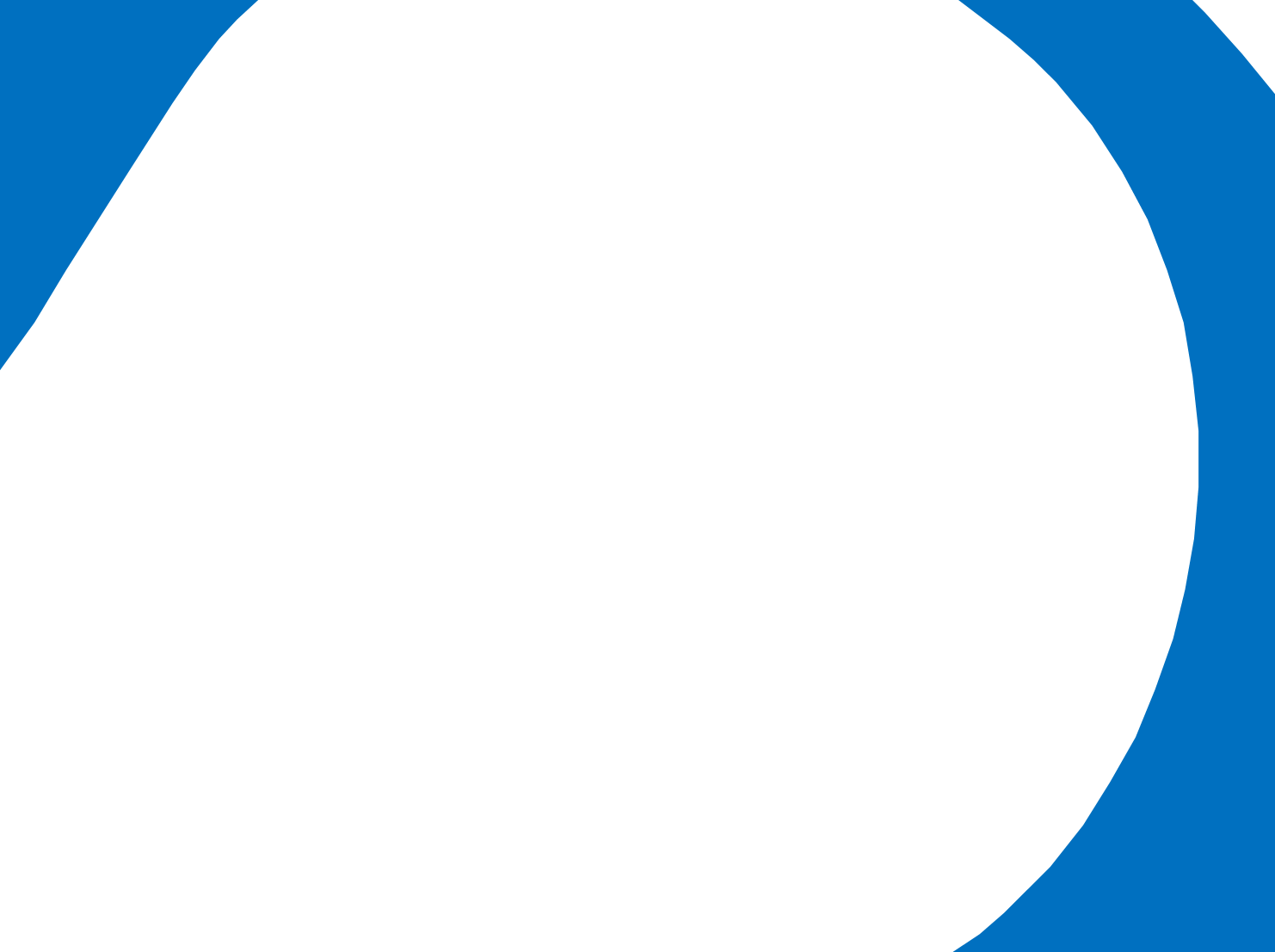 ДЯКУЄМО ЗА ПЕРЕГЛЯД
Якщо Ви матимете запитання напишть нам за цією електронною адресою:
 apprenticeships@eastsussex.gov.uk
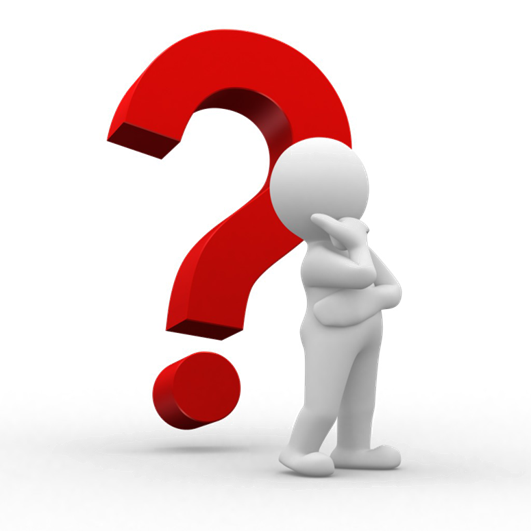 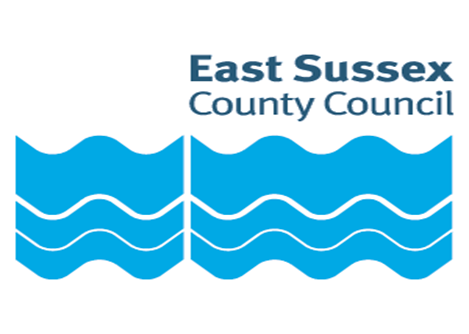 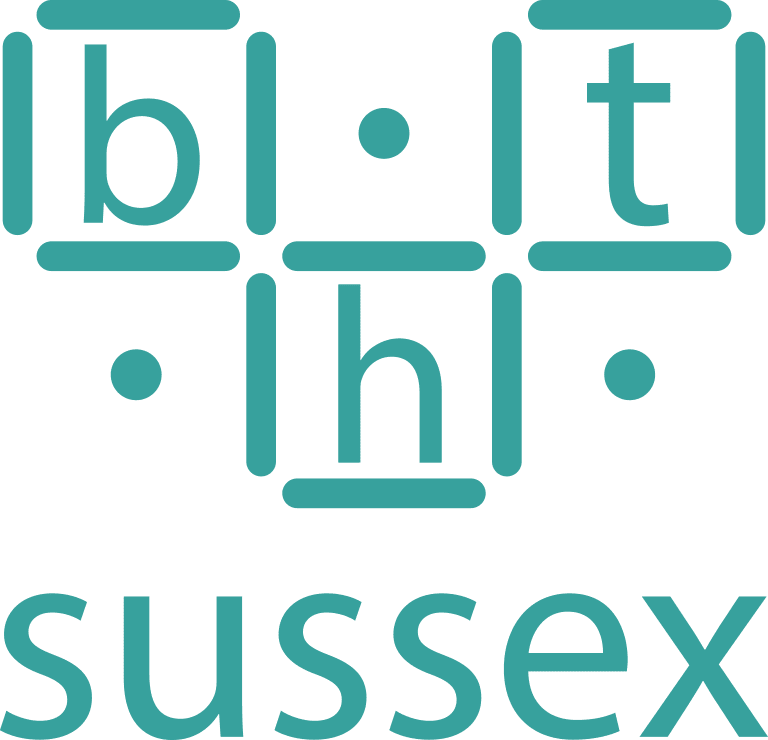